ТАБЛИЦЫ И ДИАГРАММЫ
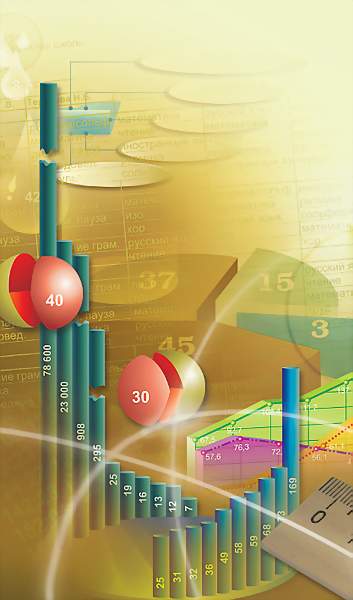 СОСТАВЛЕНИЕ ТАБЛИЦ.
Метапредмет – Знак
Как составлять таблицы
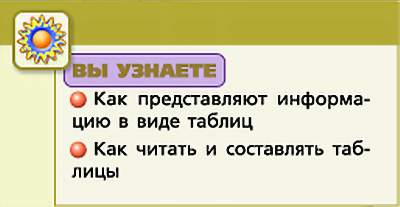 Часто приходится не только пользоваться готовыми таблицами, но и составлять их самим.



     Определи свою цель на      уроке.
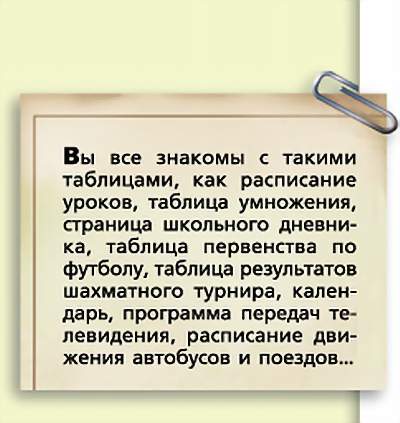 целеполагание
Как составлять таблицы
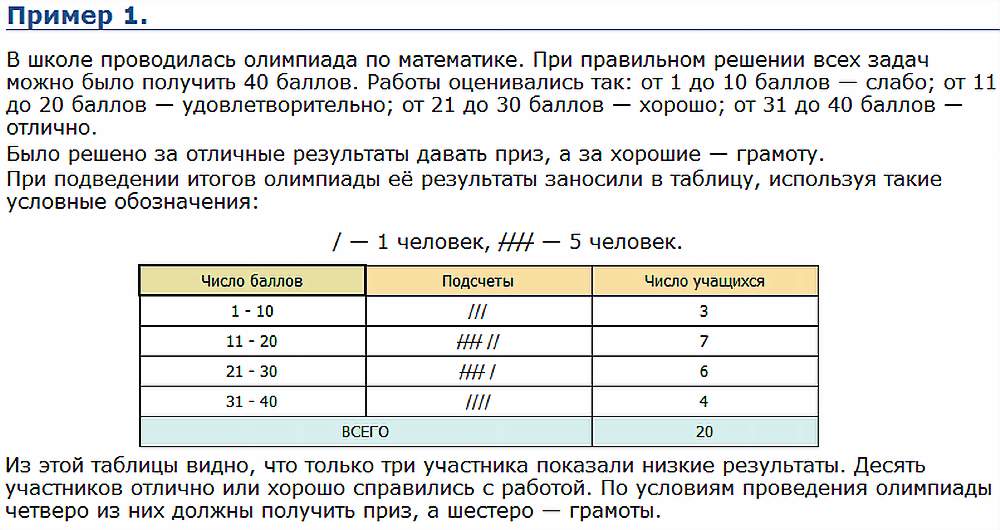 Организация и самоорганизация учащихся. Организация обратной связи
Турнирные таблицы (пример 2)
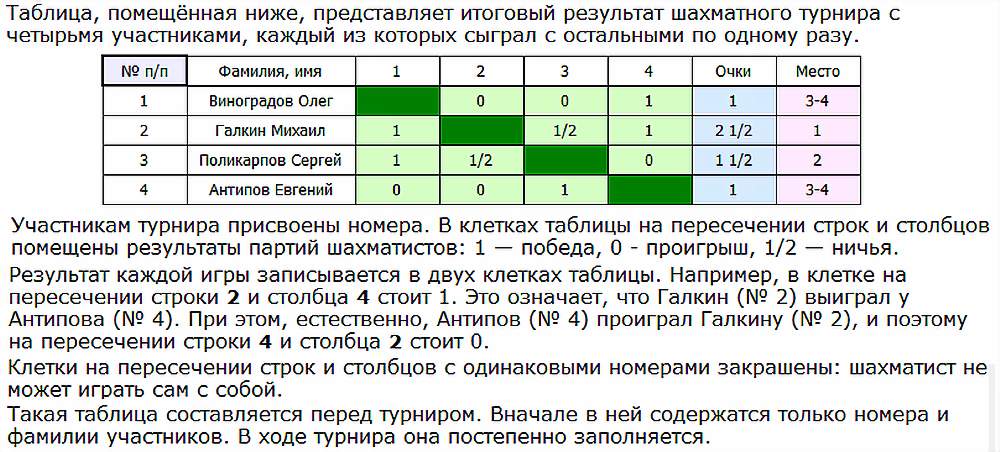 Организация и самоорганизация учащихся. Организация обратной связи
Таблицы в наших играх
Провести со своими близкими турнир и составить турнирную таблицу игры в «Крестики – нолики».
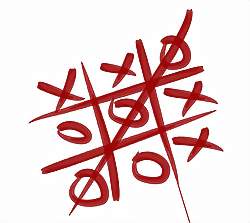 Домашнее задание       У: стр. 205, 2 фрагмент – читать. 
Решить :№727 и   № 728
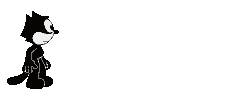 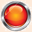 Подведение итогов, рефлексия,  домашнее задание.